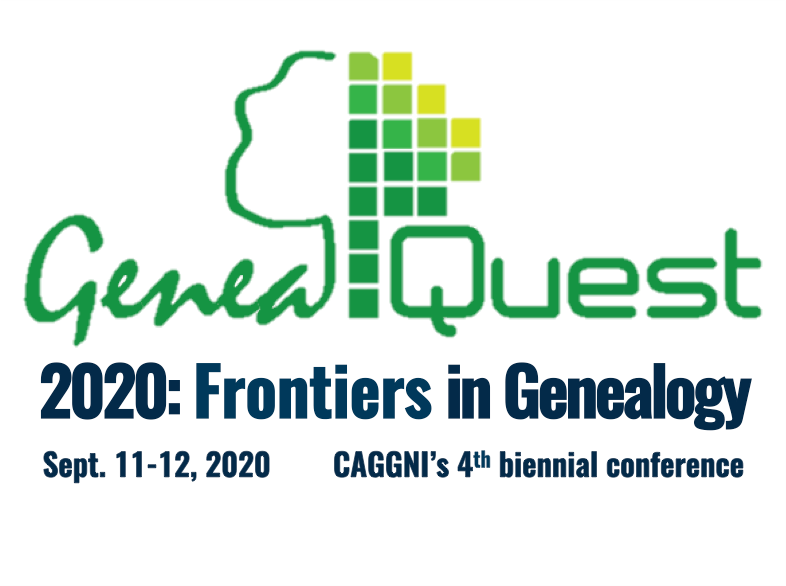 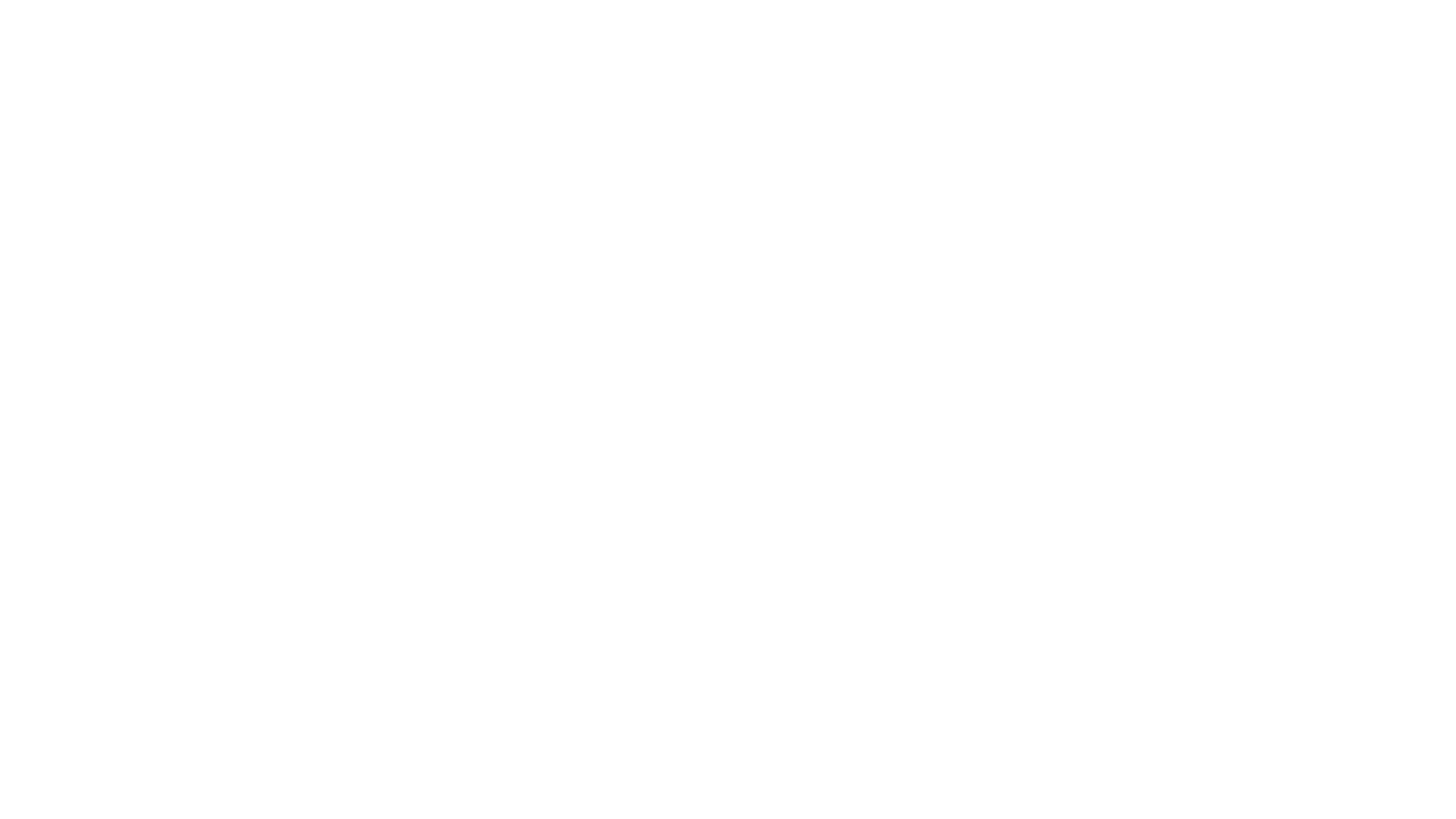 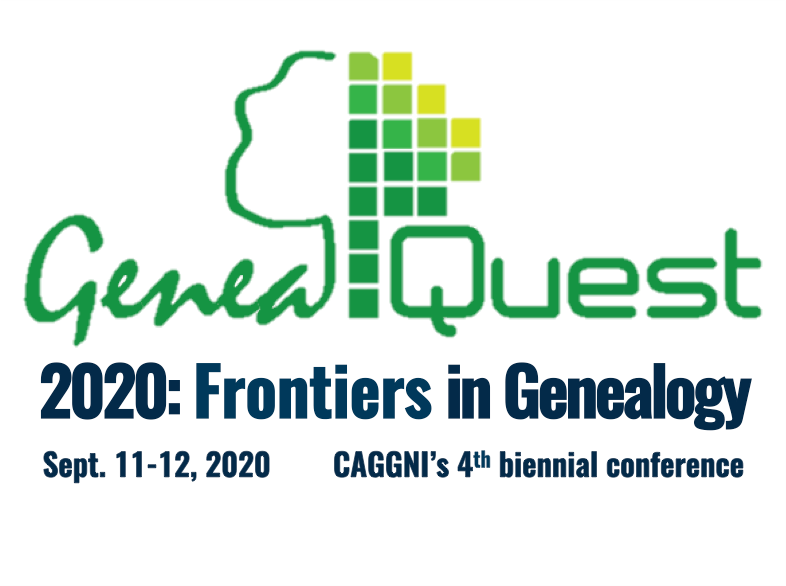 Now a virtual conference
Two-day format
Main event on Saturday
DNA Primer on Friday
100% live speakers
Multiple tracks 
Later viewing of all sessions
GeneaUs Bar returns
Virtual lunch tables
And a cast of internationally, nationally, and regionally known speakers…
What’s 
new
this 
year?
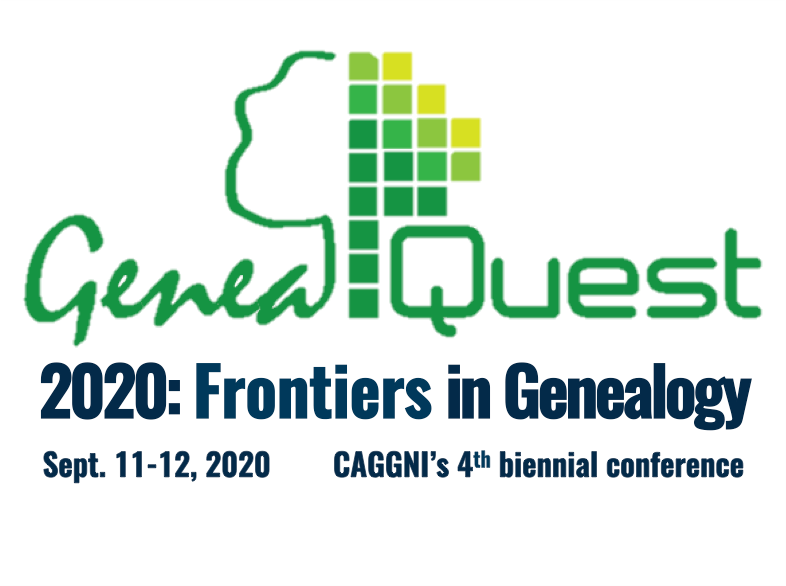 Featuring:
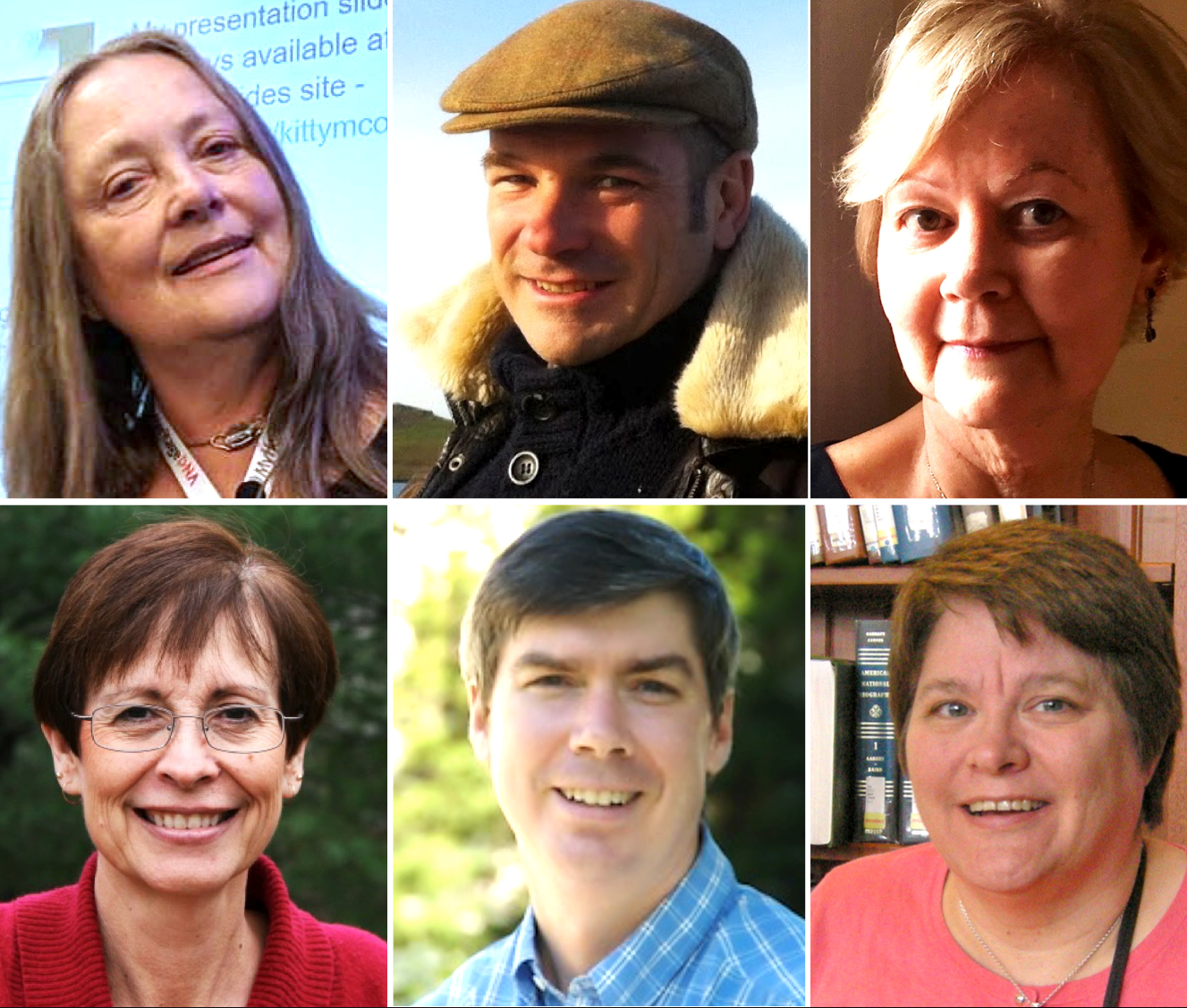 Kitty Cooper
Maurice Gleeson
Gail Lukasik
Jane Haldeman
Dan Hubbard
Michelle Wilson
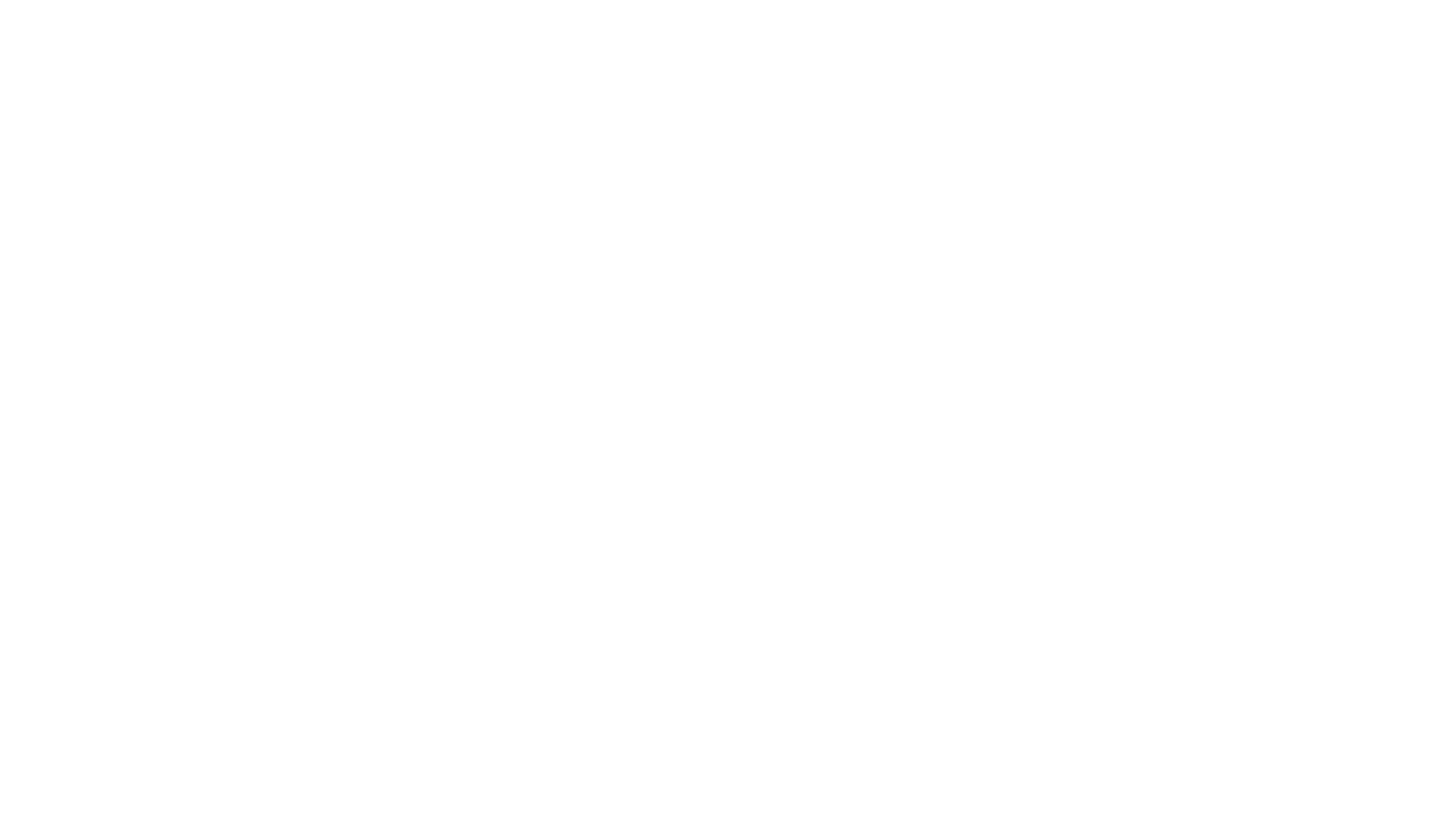 More information
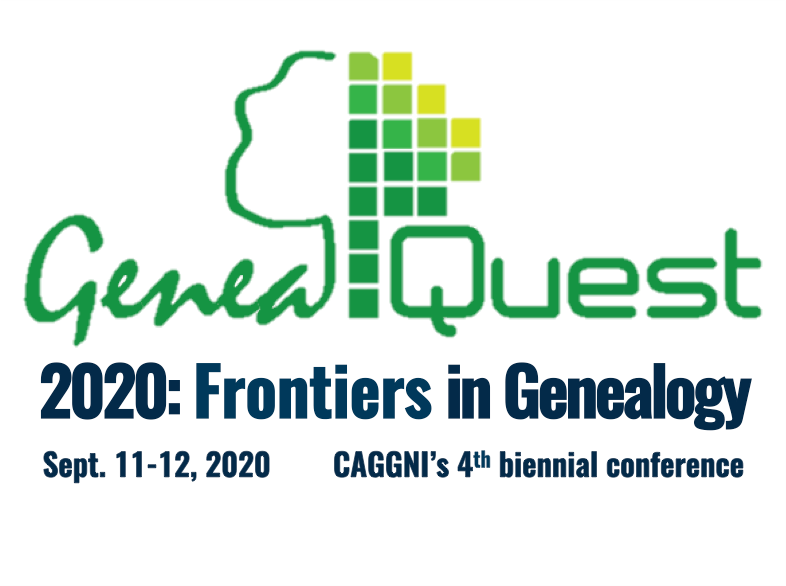 Registration:
https://caggni.org/GeneaQuest-2020
Facebook:
https://www.facebook.com/GeneaQuest
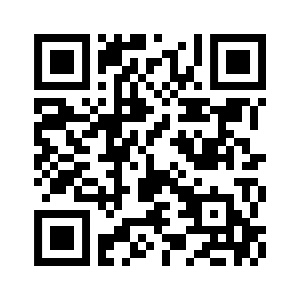